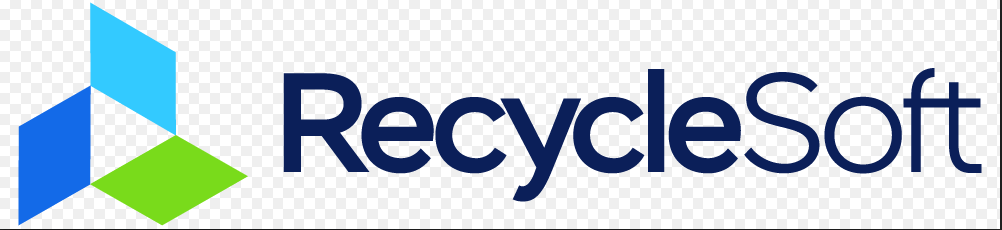 Adding Your Customer 
to ROMS
Showing just how simple it really is
Home Screen
Fast
Simple
Easy to Navigate
Easy Training
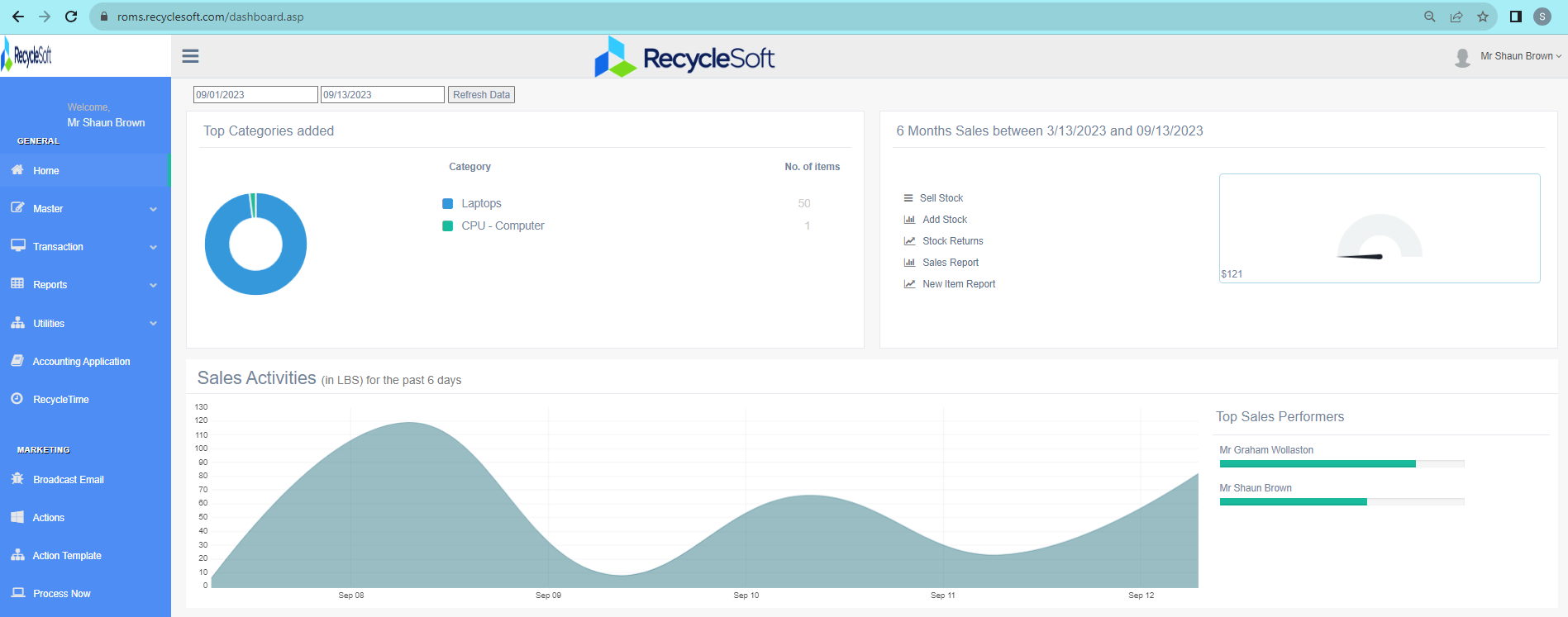 Start Here
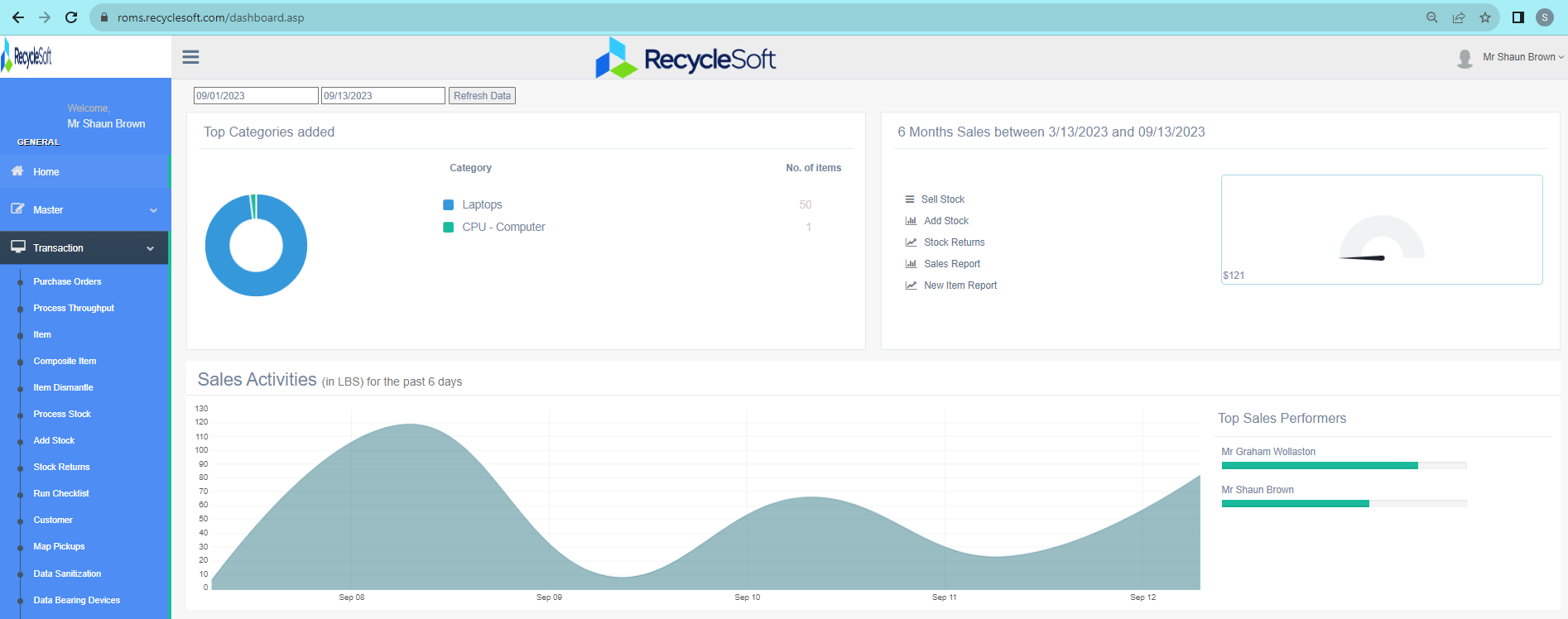 Next Here
Then Here
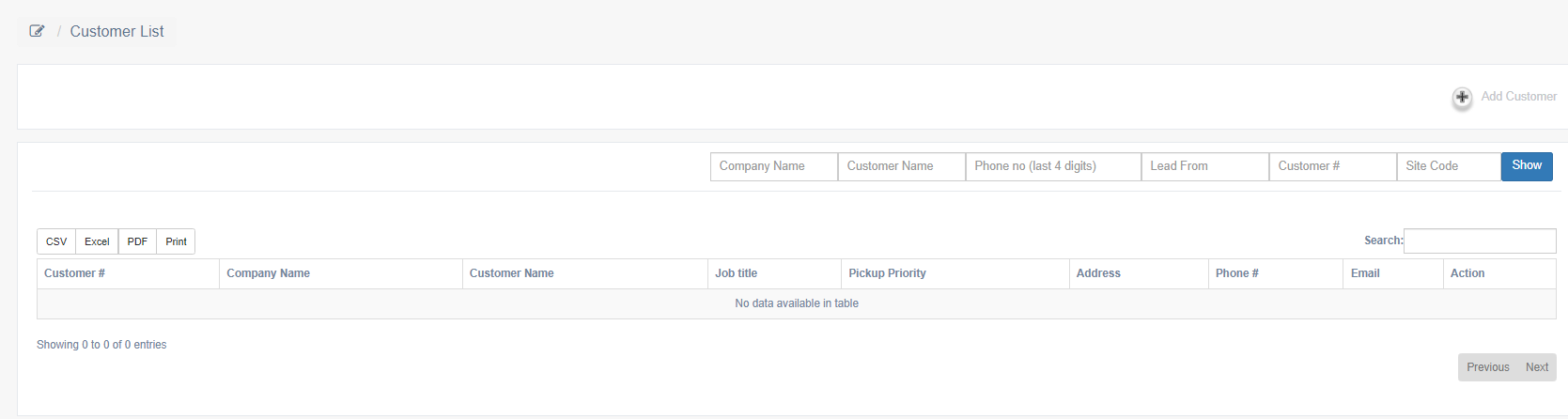 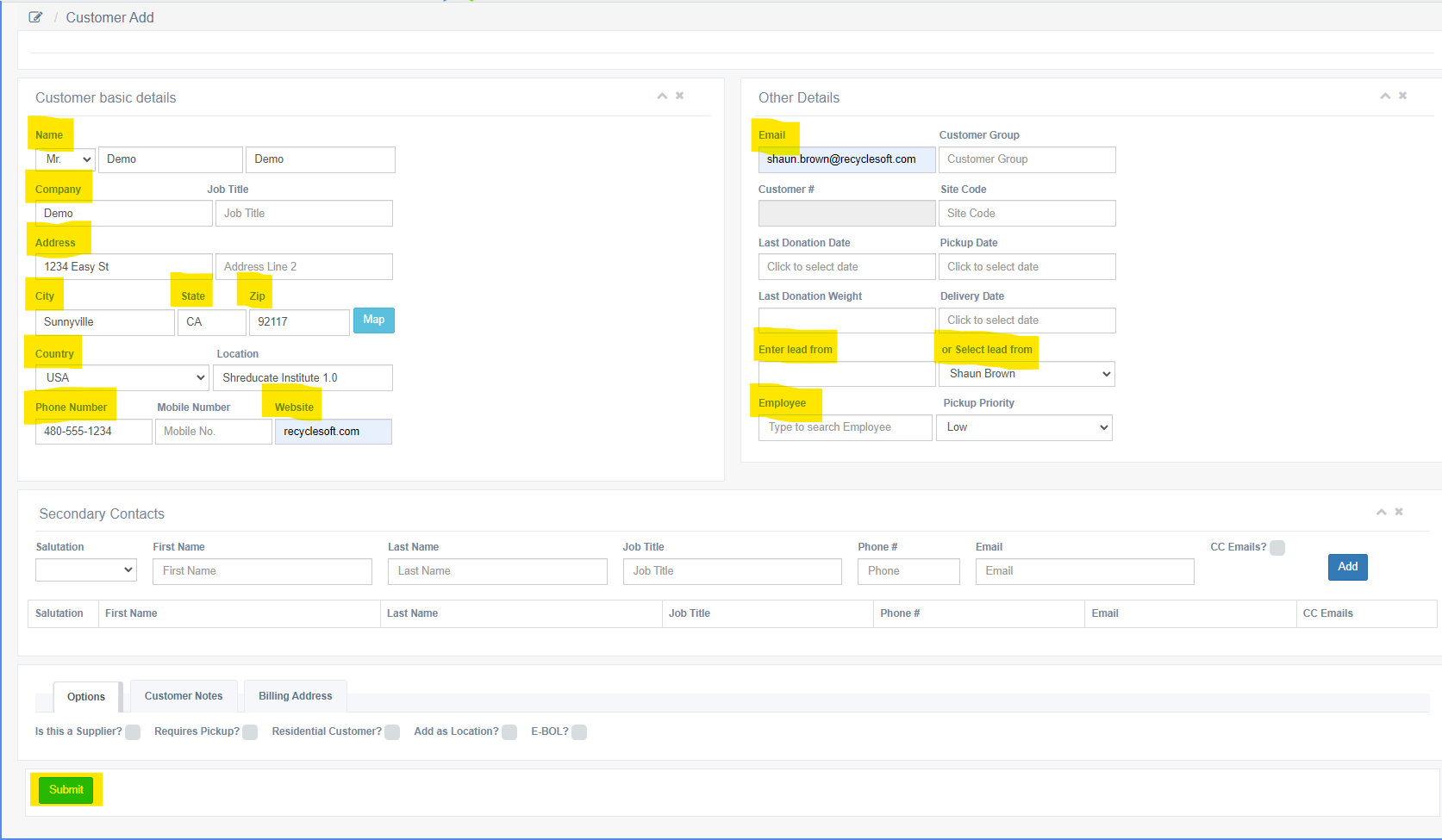 Enter Basic Info
Click Submit To Save ~
Congratulations, that's it! 
You've entered a Customer!
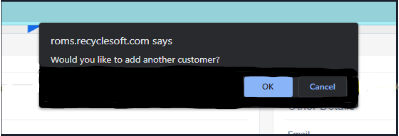 Or Continue With Current Customer
Move on to add another customer
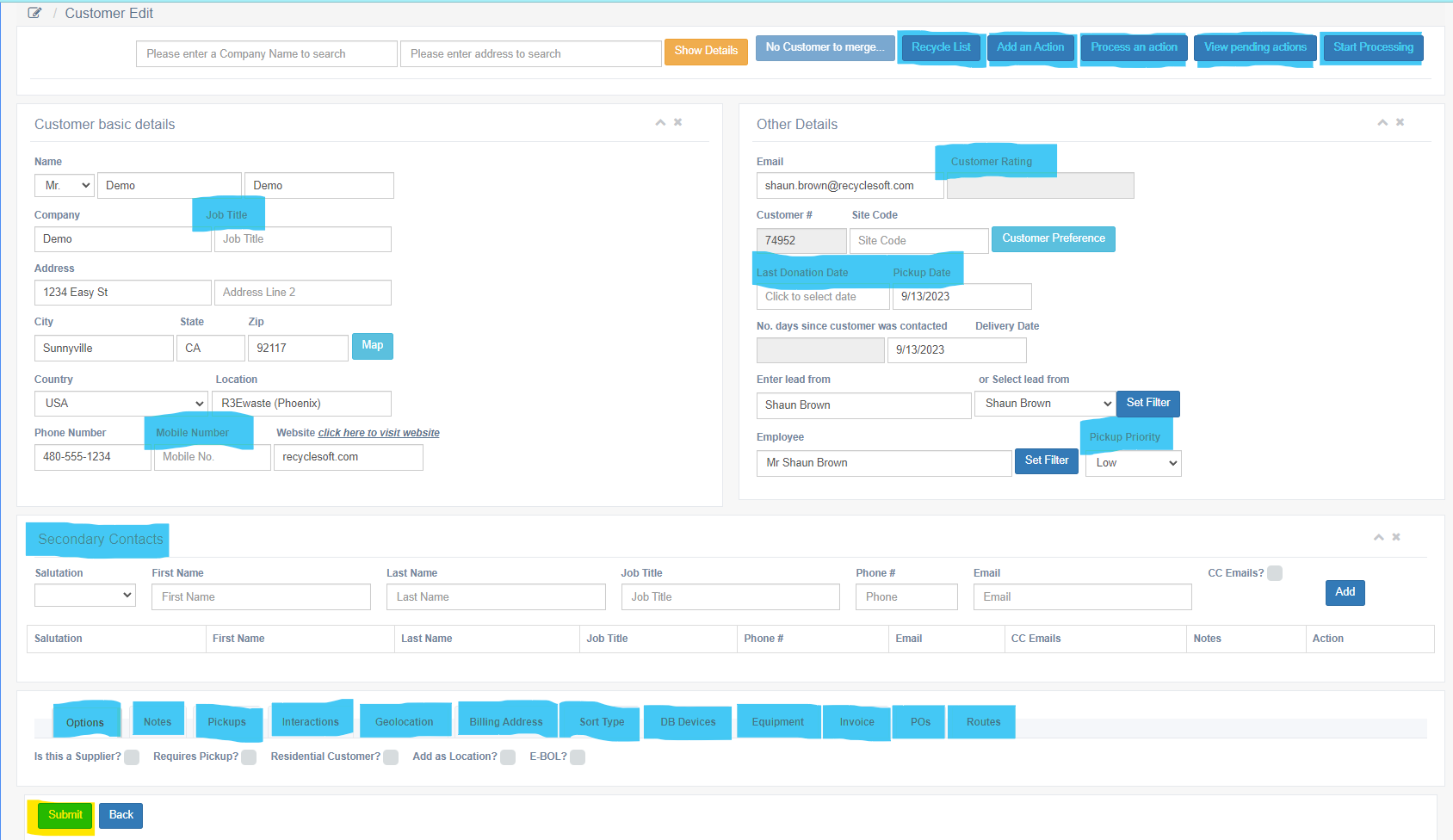 Enter Additional Info
Click Submit To Save ~
Easily Search & Edit Customers
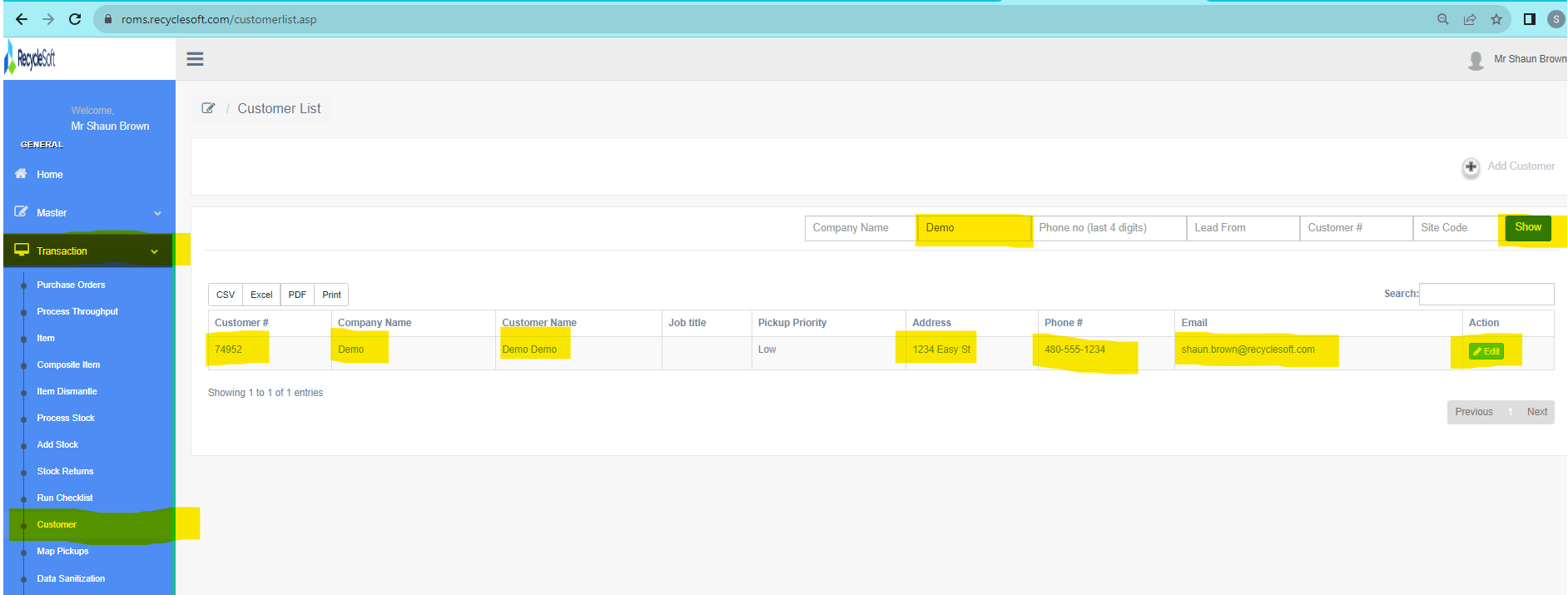 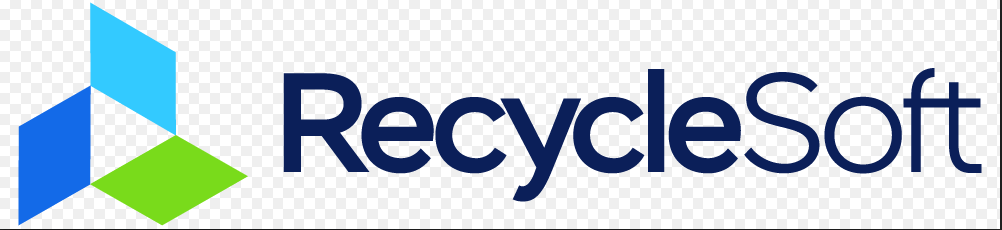 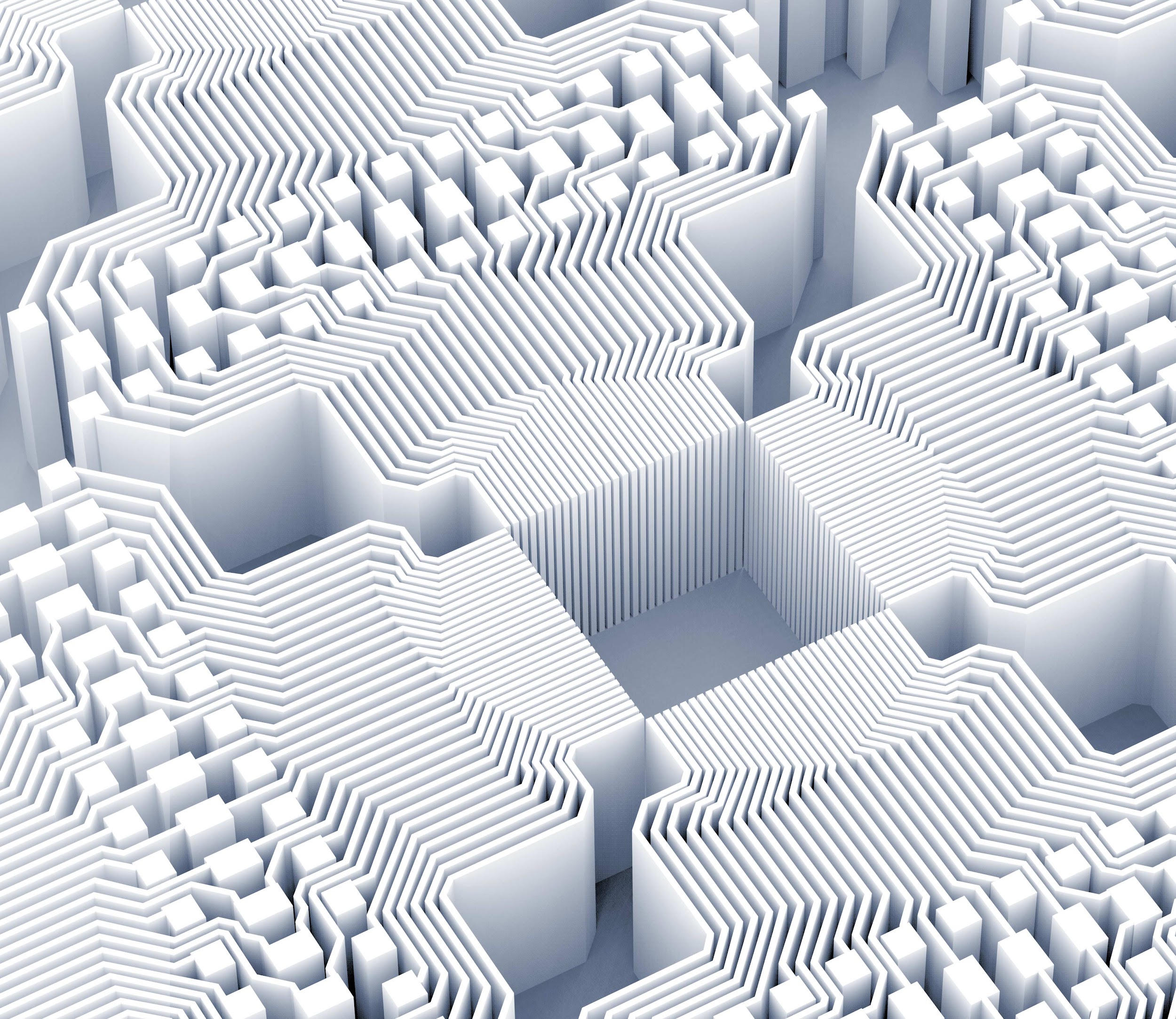 Thank you!
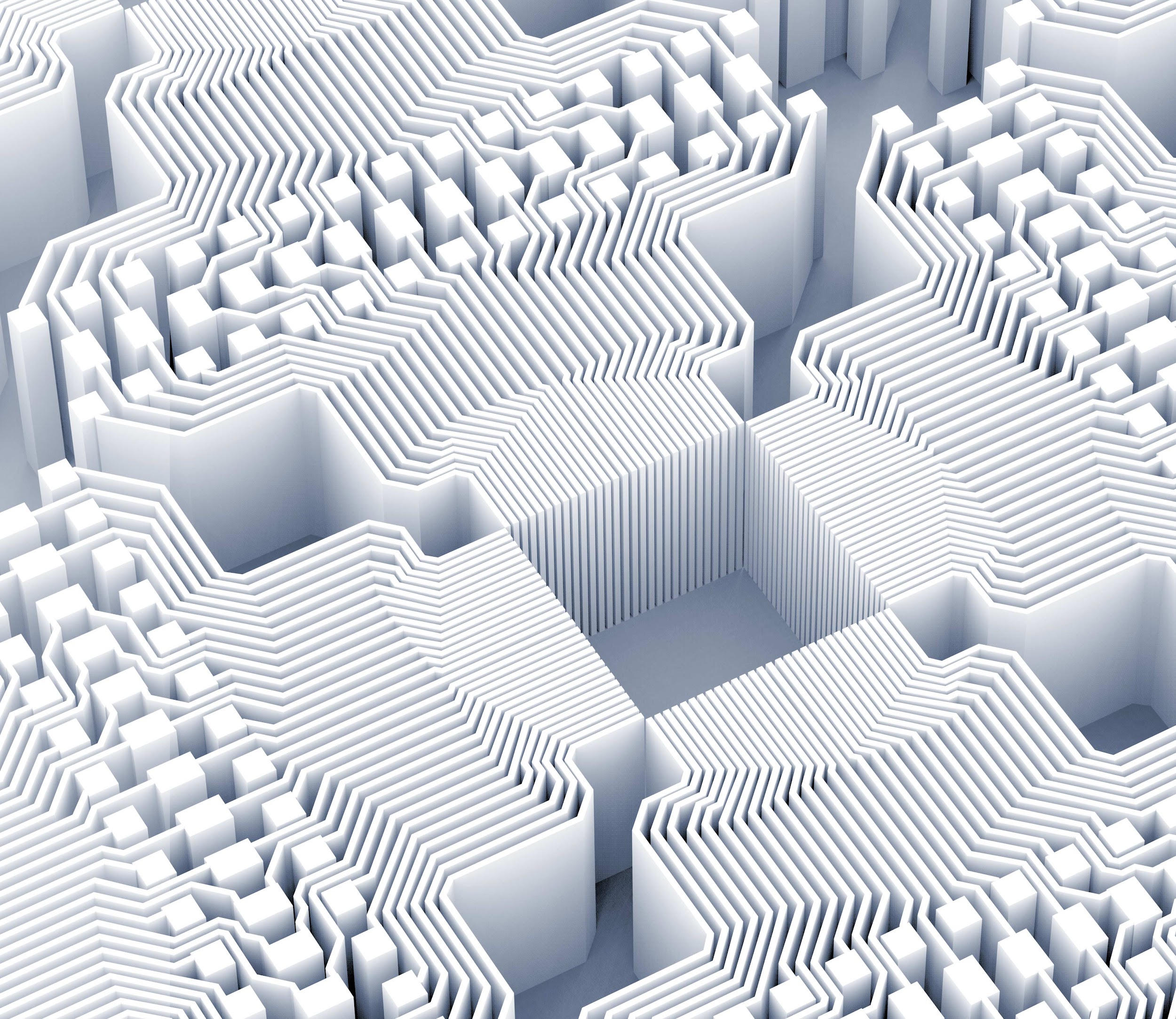 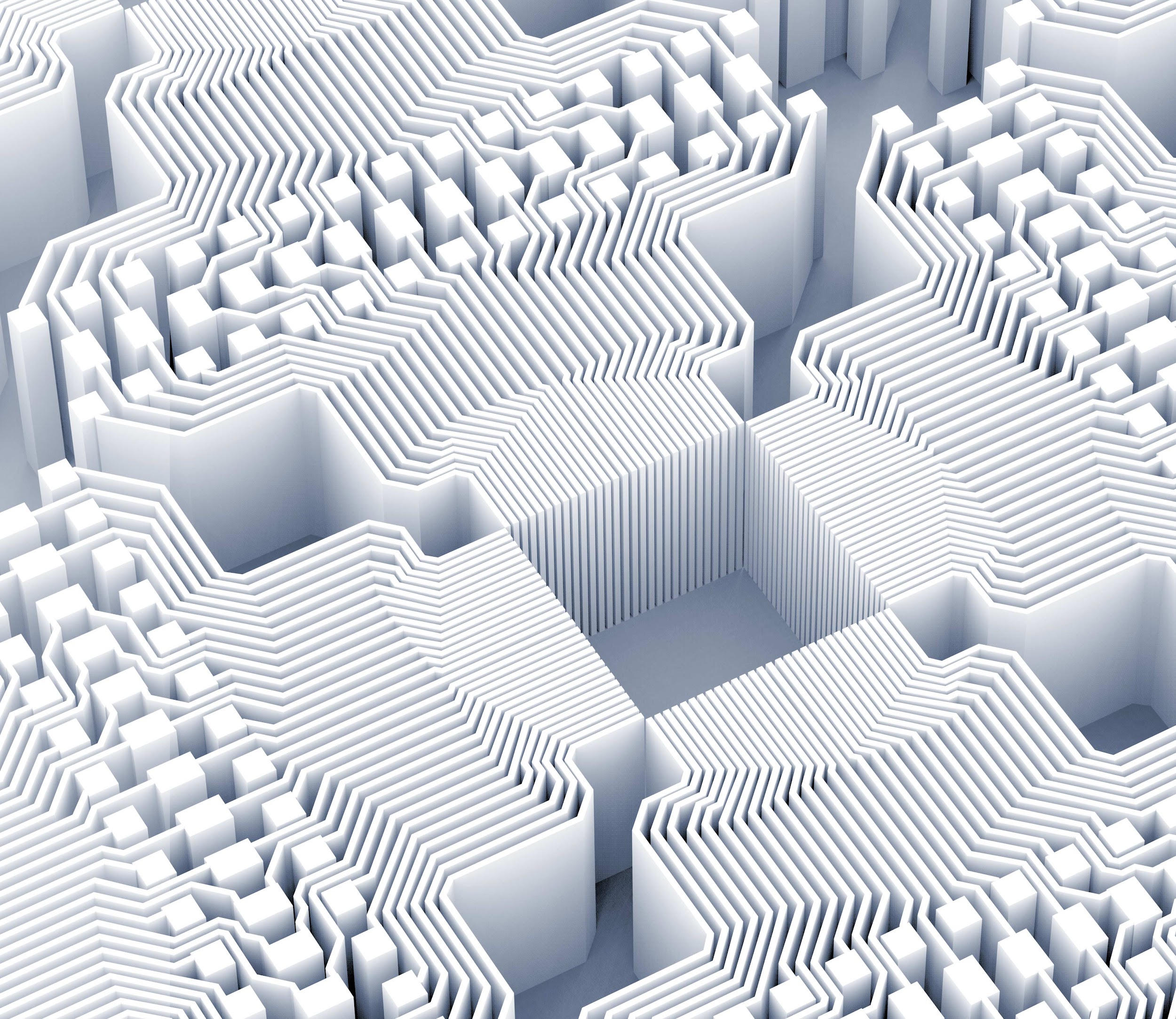 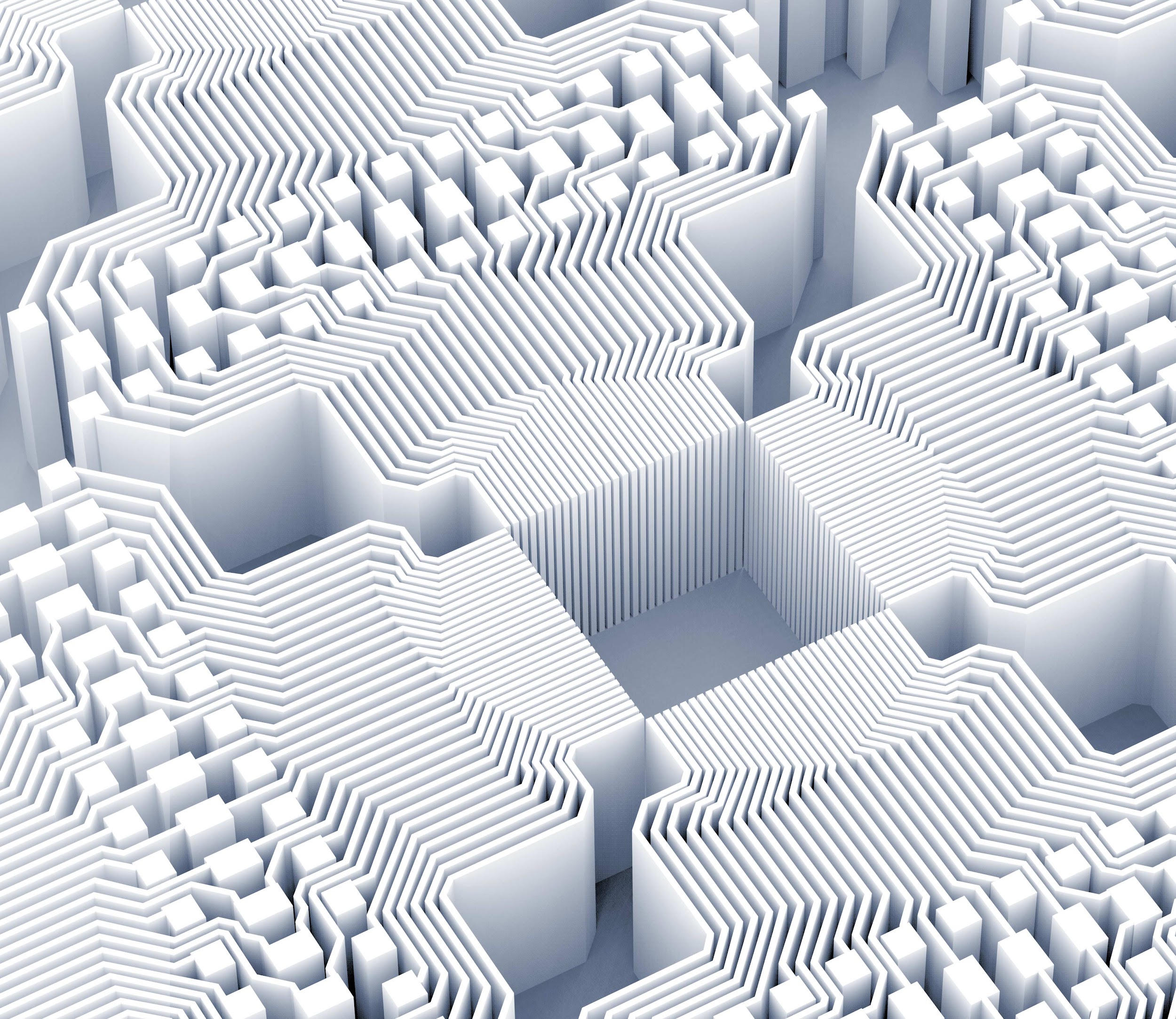 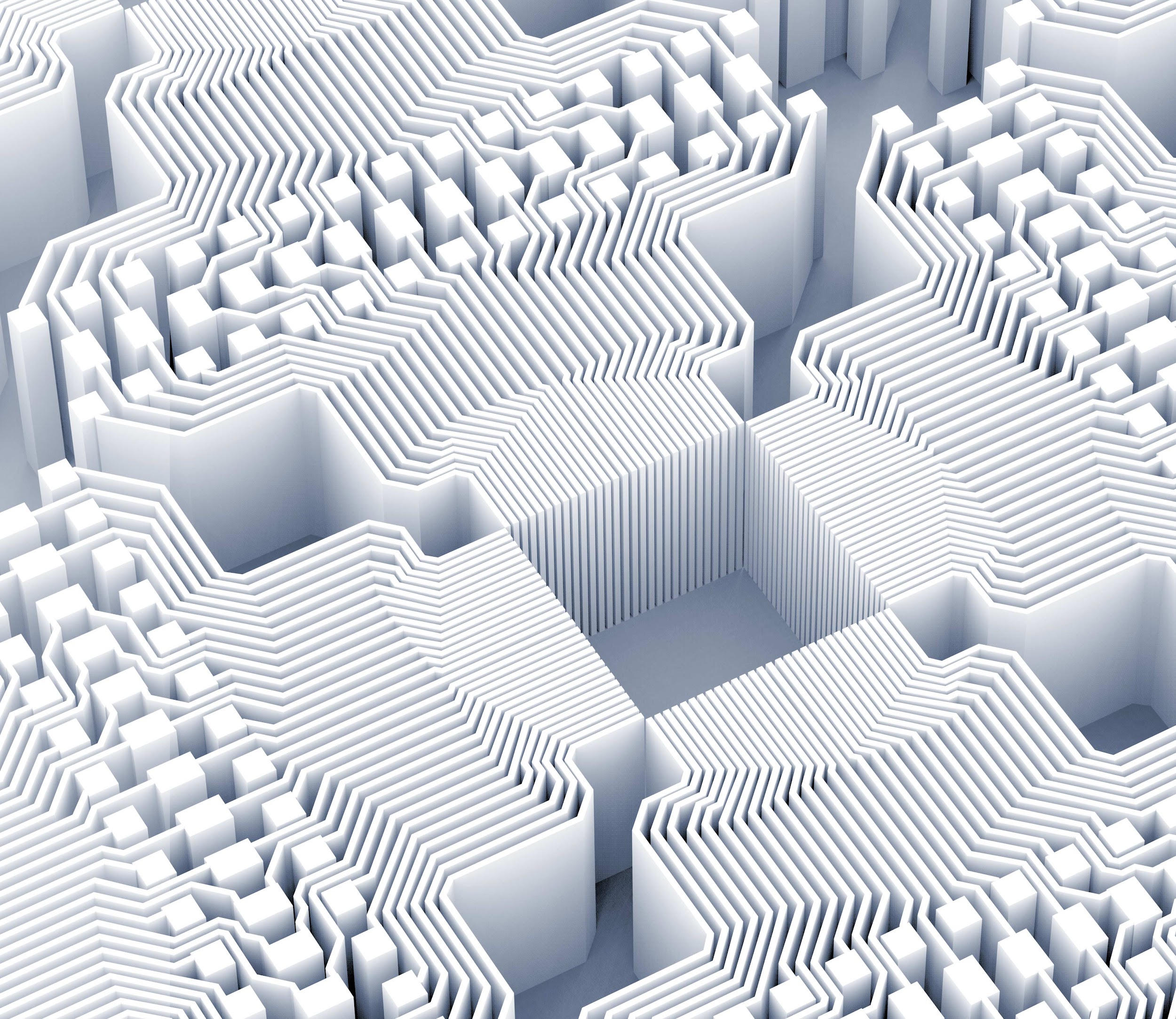 [Speaker Notes: Yes. This looks good. Polish up]